“It is OK to talk my partner into having sex”: Links between adolescent sexually coercive attitudes, attachment insecurity, and adult relationship functioning
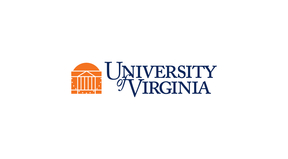 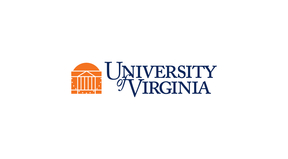 Corey Pettit, Jessica Stern, Joseph Allen
Society for Research on Adolescence
Sexually coercive attitudes in adolescence
General research on sexual coercive attitudes has been promising 
Hope to identify:
Why these attitudes develop
2. How they impact romantic relationship functioning
KLIFF study
20+ year longitudinal study tracking 184 kids from age 13 and measuring information about relationships with parents, peers, and romantic partners
Sexually Coercive Attitudes (SCA) Measure:
 “It is OK to try to talk someone into having sex, even if they've said they didn't want to.” 
“If my boy/girlfriend wanted to have sex and I didn't, it would be OK to say no.”
Romantic relationship qualities
SCA measured each year
Attachment with parents
Age 23
Age 17
Age 22
Age 32
Age 13
[Speaker Notes: Measures general attitudes about how acceptable it is to express sexual autonomy 
Rather than trying to measure]
KLIFF study
20+ year longitudinal study tracking 184 kids from age 13 and measuring information about relationships with parents, peers, and romantic partners
Sexually Coercive Attitudes (SCA) Measure:
 “It is OK to try to talk someone into having sex, even if they've said they didn't want to.” 
“If my boy/girlfriend wanted to have sex and I didn't, it would be OK to say no.”
Romantic relationship qualities
SCA measured each year
Attachment with parents
Age 23
Age 17
Age 22
Age 32
Age 13
[Speaker Notes: Measures general attitudes about how acceptable it is to express sexual autonomy 
Rather than trying to measure]
Attachment and sexual motivations
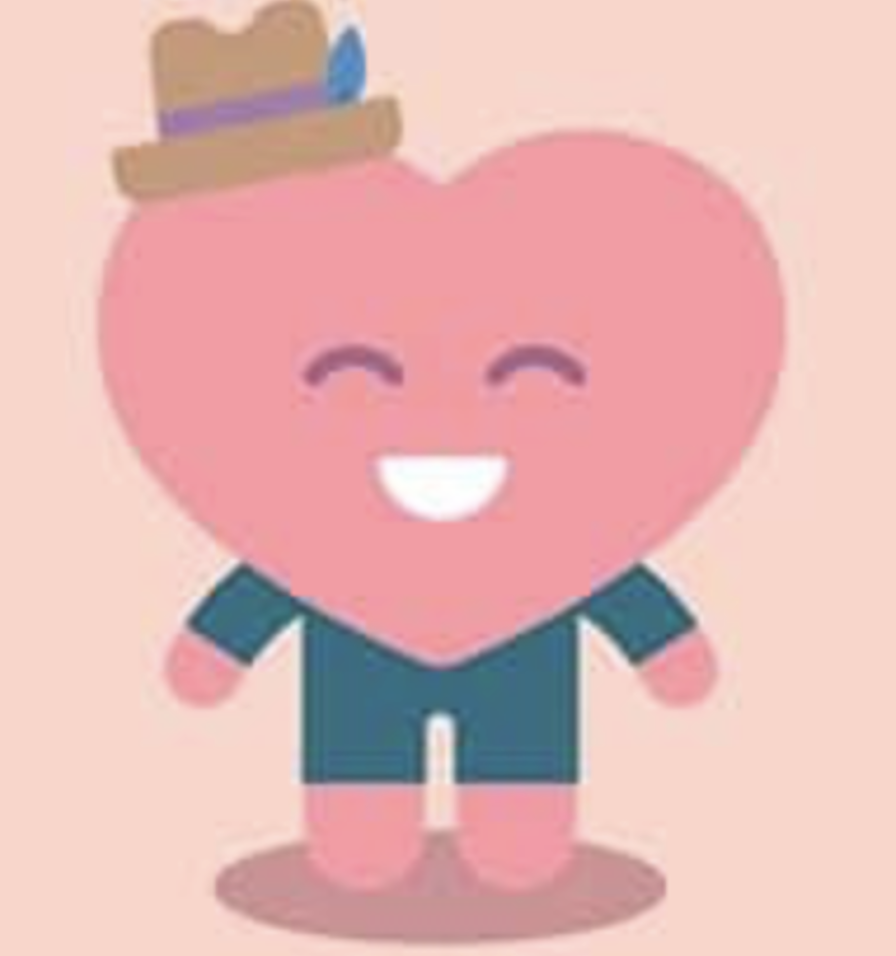 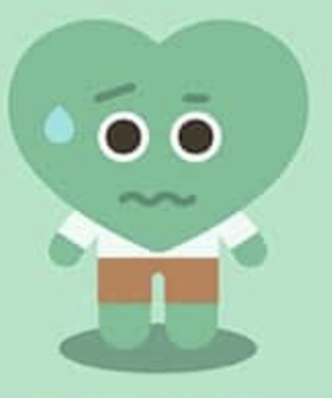 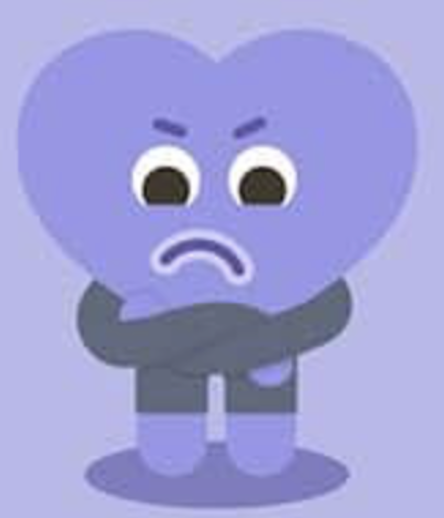 [Speaker Notes: Sex is an attachment process in many ways – intimacy, reassurance 

WHY LOOK AT WITH SCA SPECIFICALLY?]
Attachment and sexual motivations
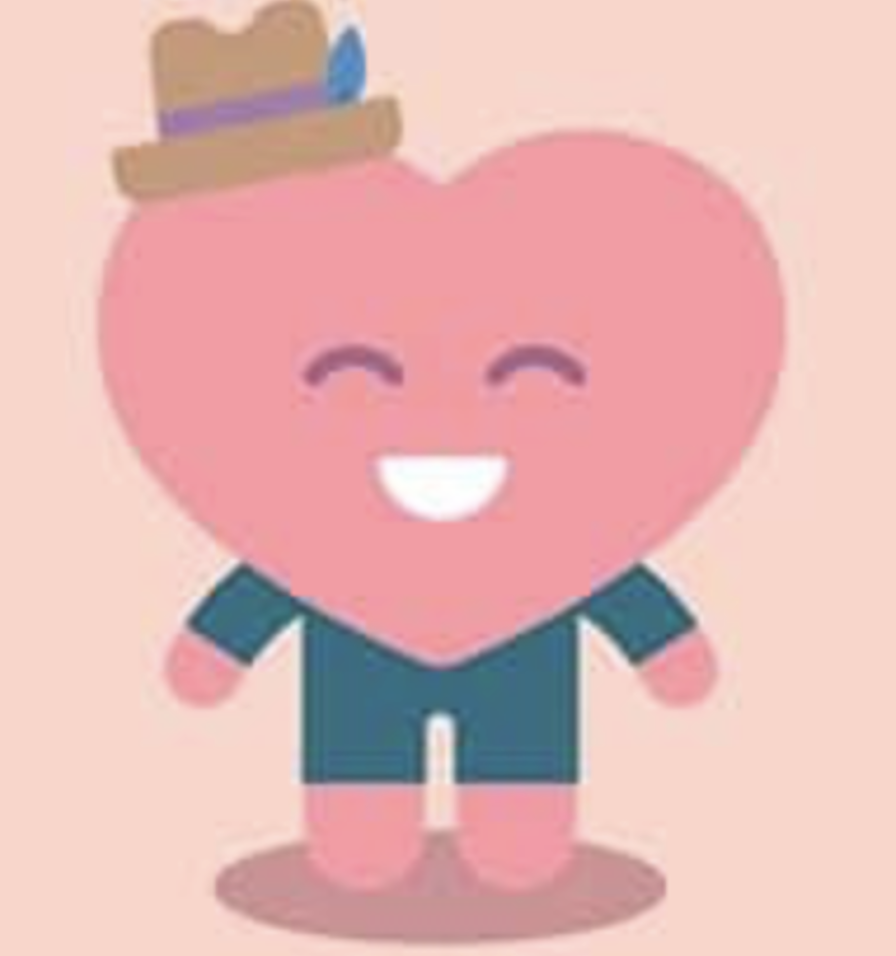 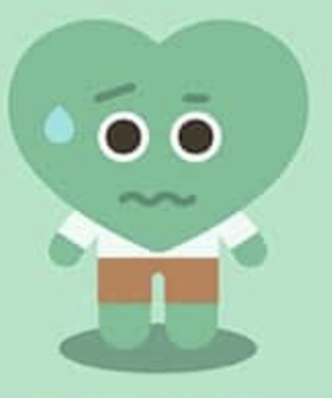 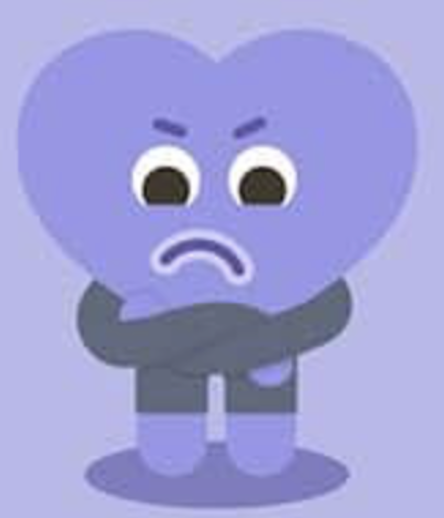 [Speaker Notes: Sex is an attachment process in many ways – intimacy, reassurance 

WHY LOOK AT WITH SCA SPECIFICALLY?]
Attachment and sexual motivations
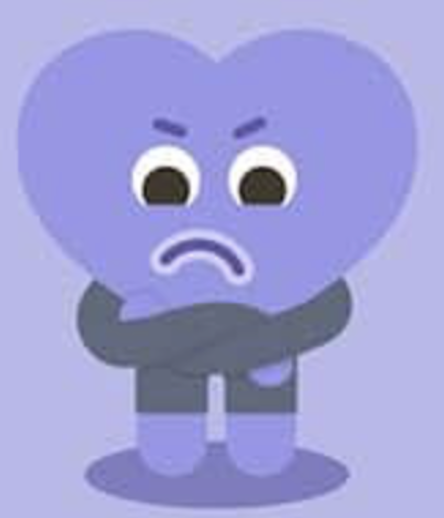 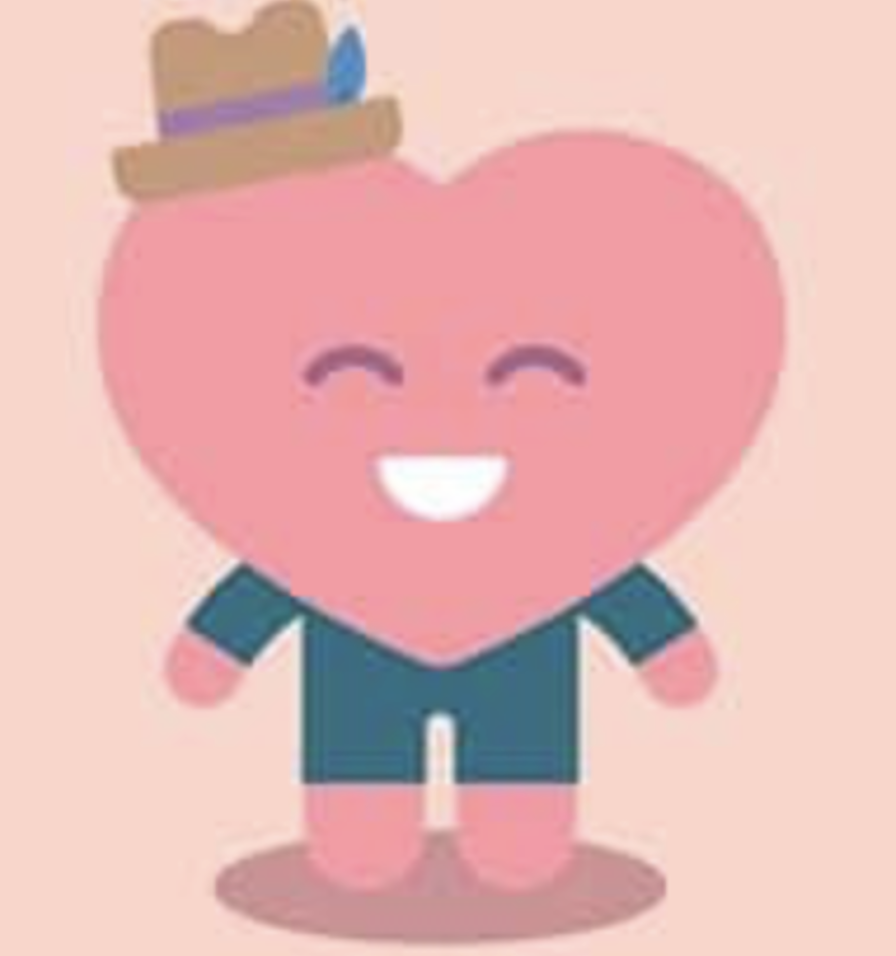 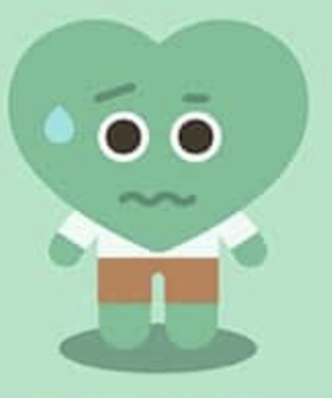 [Speaker Notes: Sex is an attachment process in many ways – intimacy, reassurance 

WHY LOOK AT WITH SCA SPECIFICALLY?]
KLIFF study
Romantic relationship qualities
SCA measured each year
Relationship with parents
Age 23
Age 17
Age 22
Age 32
Age 13
SCA and adult relationship functioning
[Speaker Notes: -reports from both partners]
SCA and adult relationship functioning
[Speaker Notes: Reports from both parnters]
SCA and adult relationship functioning
[Speaker Notes: Reports from both parnters]
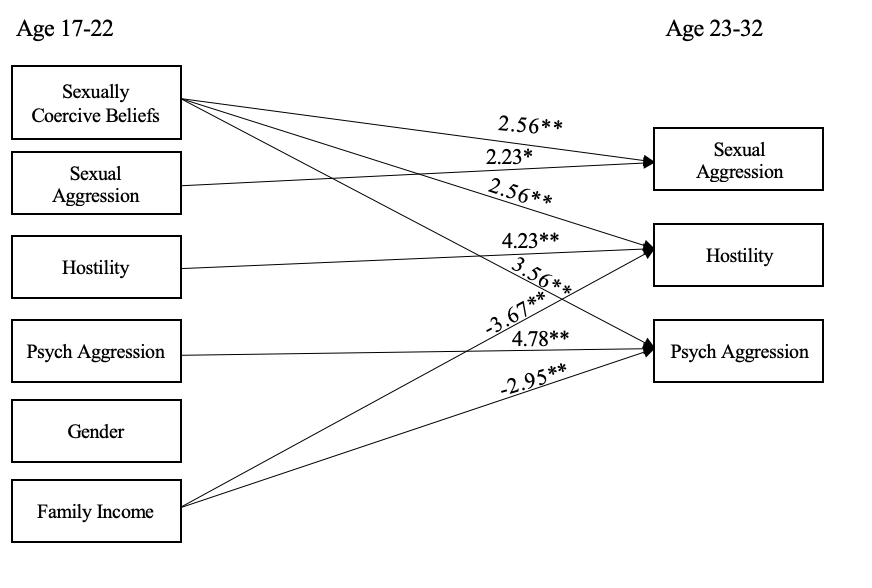 Key Takeaways
[Speaker Notes: A relationship orientation characterized by trust and intimacy may be protective against sexually coercive attitudes

Targeting adolescent attitudes about sexual coercion could have reverberating implications in reducing relationship aggression.]
References
Mikulincer, M. (2006). Attachment, caregiving, and sex within romantic relationships. Dynamics of romantic love: Attachment, caregiving, and sex, 23-44.
Tracy, J. L., Shaver, P. R., Albino, A. W., & Cooper, M. L. (2003). Attachment styles and adolescent sexuality. Adolescent romance and sexual behavior: Theory, research, and practical implications, 137-159.
Karantzas, G. C., McCabe, M. P., Karantzas, K. M., Pizzirani, B., Campbell, H., & Mullins, E. R. (2016). Attachment style and less severe forms of sexual coercion: a systematic review. Archives of sexual behavior, 45, 1053-1068.
Cadely, H. S. E., Finnegan, V., Spears, E. C., & Kerpelman, J. L. (2020). Adolescents and sexual risk-taking: The interplay of constraining relationship beliefs, healthy sex attitudes, and romantic attachment insecurity. Journal of adolescence, 84, 136-148.
Gentzler, A. L., & Kerns, K. A. (2004). Associations between insecure attachment and sexual experiences. Personal relationships, 11(2), 249-265.
Davis, D., Shaver, P. R., & Vernon, M. L. (2004). Attachment style and subjective motivations for sex. Personality and social psychology bulletin, 30(8), 1076-1090.
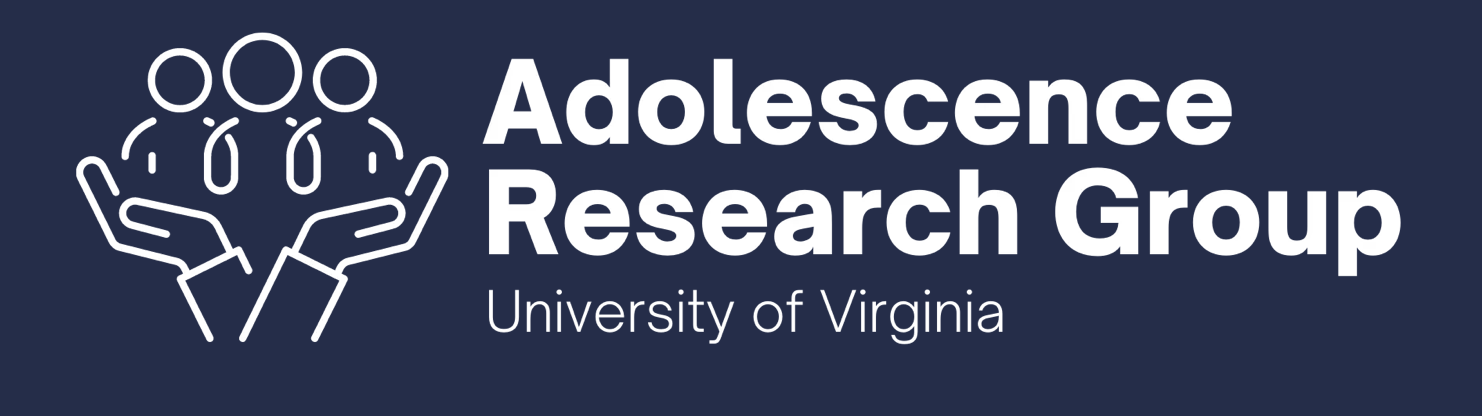 Thank you! 
Kliff lab
Kliff participants 
National Institute of Child Health and Human Development and National Institute of Mental Health (R37HD058305, R01-MH58066, & F32HD102119)
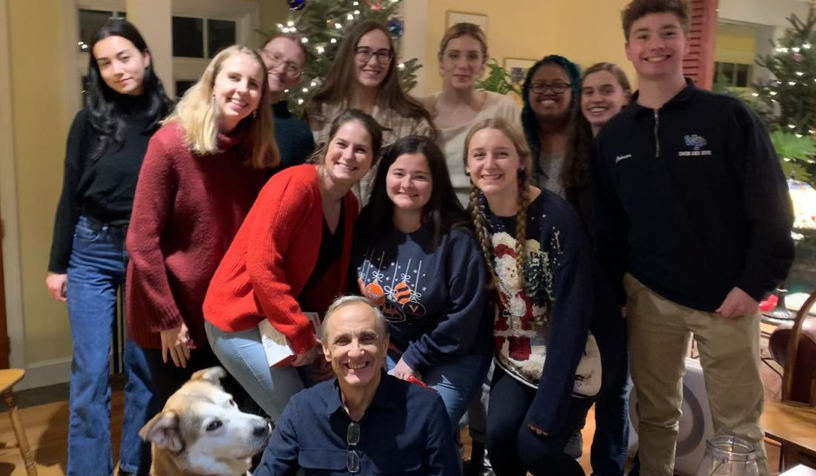